La Littérature d’idées
De L’Antiquité au XXI° siècle
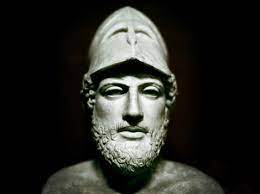 Son origine
Périclès , stratège et orateur athénien    V°S av JC
V° siècle avant J.C
Naissance de la Démocratie athénienne.
Développement de nouveaux genres aux tonalités diverses.
Définition
Un ensemble de genres littéraires qui associe l’argumentation* et l’esthétisme.
Elle a un but didactique* ou argumentatif.
Elle est réalisée de manière directe (on parle de discours explicite*)
Ou de manière indirecte (discours implicite*)
L’Antiquité
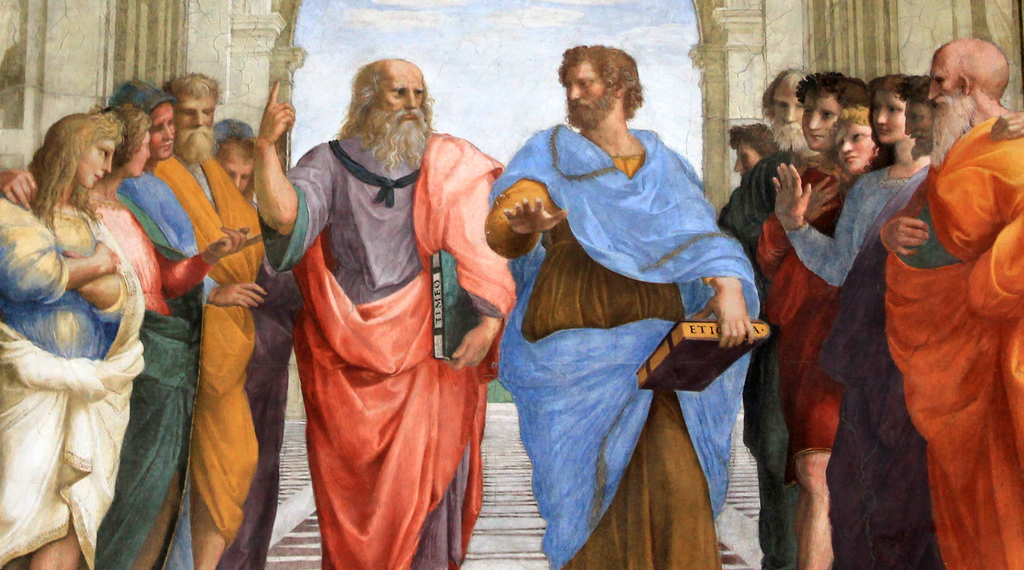 Aristote
Platon
Raphaël, « L’école d’Athènes » 1508-1512, Vatican
« La Rhétorique »
« La Rhétorique » d’Aristote
L’ethos*
Le pathos*
Le logos*
Les formes du discours
Le discours politique, judiciaire. 
Le traité*
Ex: Aristote La Rhétorique, La Poétique
      Cicéron De l’orateur
Des formes poétiques brèves:
L’épigramme* (Martial) la satire* (Juvénal)
Les formes du discours (suite)
L’apologue*:
La fable  (Esope chez les Grecs, Phèdre chez les Romains)
Le théâtre (Sophocle, Euripide (Grecs)  Sénèque (Romain))
Les récits : Pétrone  Le Satyricon
Le XVI° siècle
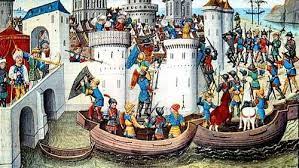 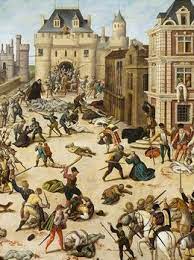 Chute de Constantinople 
1453
Découverte de l’Amérique 
                 1492
Massacre de la Saint-Barthélemy 1572
L’Humanisme
Mouvement intellectuel né au XV° siècle en Italie
Relecture des textes antiques
L’Homme au cœur des savoirs
Exercer son esprit critique
Recherche d’un équilibre et une foi en l’Homme, être perfectible
Les grands auteurs de la littérature d’idées au XVI° Siècle
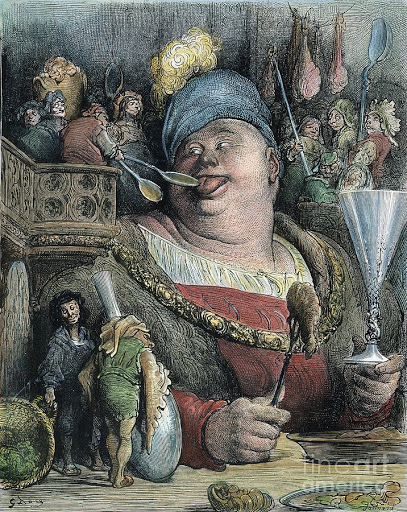 Thomas More 1516 « L’Utopie »
François Rabelais 
« Gargantua »  1534
Les grands auteurs de la littérature d’idées au XVI° Siècle (suite)
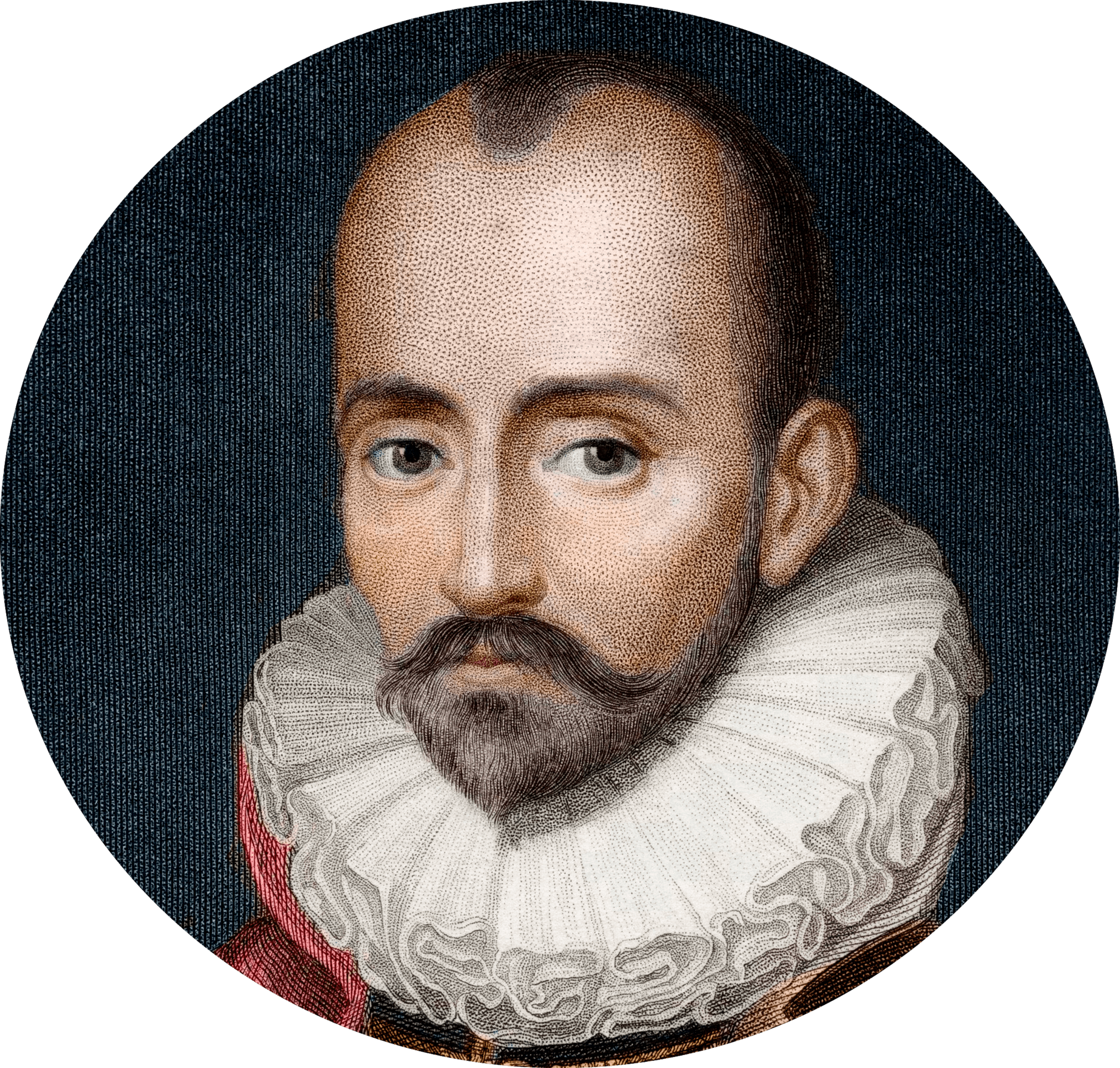 Joachim du Bellay  « Défense et illustration de la langue française » 1549
Michel de Montaigne  
« Essais » 
1580-1595
Le XVII° siècle
Classicisme
Honnête Homme
« Promenade de Louis XIV dans les jardins de Versailles ». Peinture de Etienne Allegrain, 1688, musée du château
L’Argumentation directe au XVII° Siècle
La sentence*, la maxime*
« Les vieillards aiment à donner de bons préceptes pour se consoler de ne plus être en état de donner de mauvais exemples. »
Le pamphlet*, la satire* le sermon*
François de la Rochefoucauld 1665
L’Argumentation indirecte au XVII° Siècle
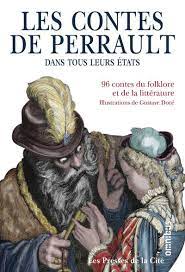 La fable*
Le conte merveilleux*
Jean de La Fontaine
Le XVIII° siècle
Siècle des Lumières
« Prise de la Bastille et arrestation du gouverneur M. de Launay, le 14 juillet 1789 »
Révolution Française 1789
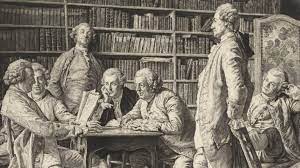 Une œuvre-Phare
Diderot et d’Alembert
Liberté, bonheur, 
égalité des droits, abolition de l’esclavage, tolérance religieuse, éducation, critique de la monarchie absolue
L’Argumentation directe au XVIII° Siècle
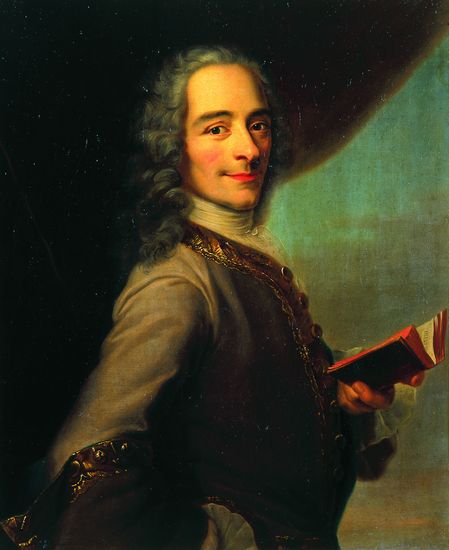 Olympe de Gouges « Déclaration des droits de la femme et de la citoyenne » 1791
Manifeste*
Voltaire « Traité* sur la Tolérance » 1763
Discours, dialogue philosophique*…
L’Argumentation indirecte au XVIII° Siècle
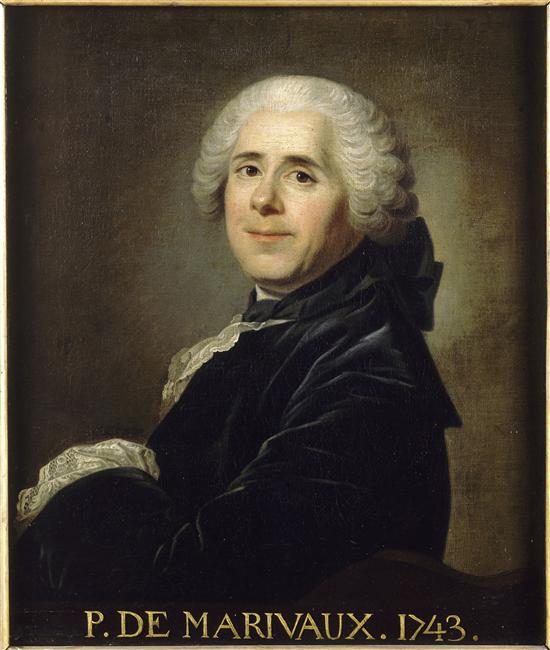 Montesquieu, 
« Lettres Persanes », 1721
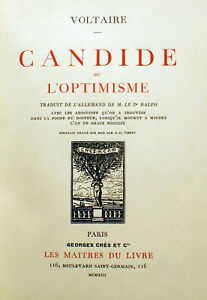 Marivaux; « L’île des esclaves » 1725
Conte philosophique*
Révolution industrielle
Le XIX° siècle
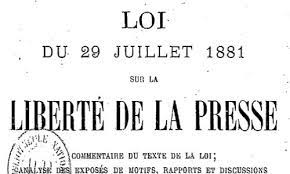 « Louis-Philippe » par Daumier
Des écrivains engagés
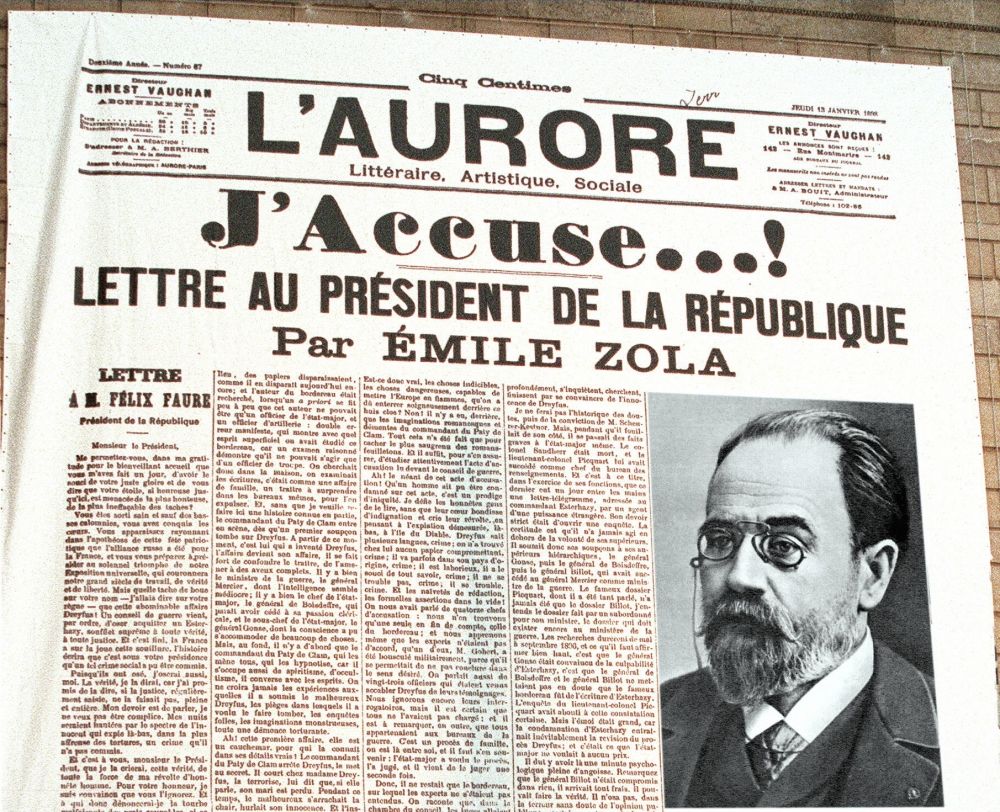 Victor Hugo
Le XX° siècle
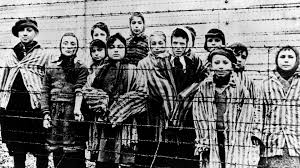 Otto Dix
La Shoah
Un  siècle d’engagement et de réflexion
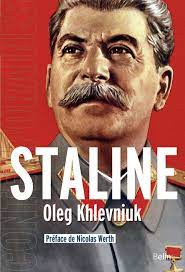 Totalitarismes
Guerres
Révolutions
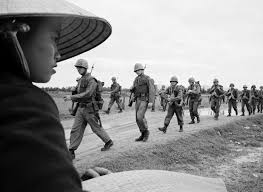 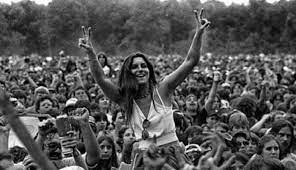 Troubles politiques
Des écrivains , des philosophes
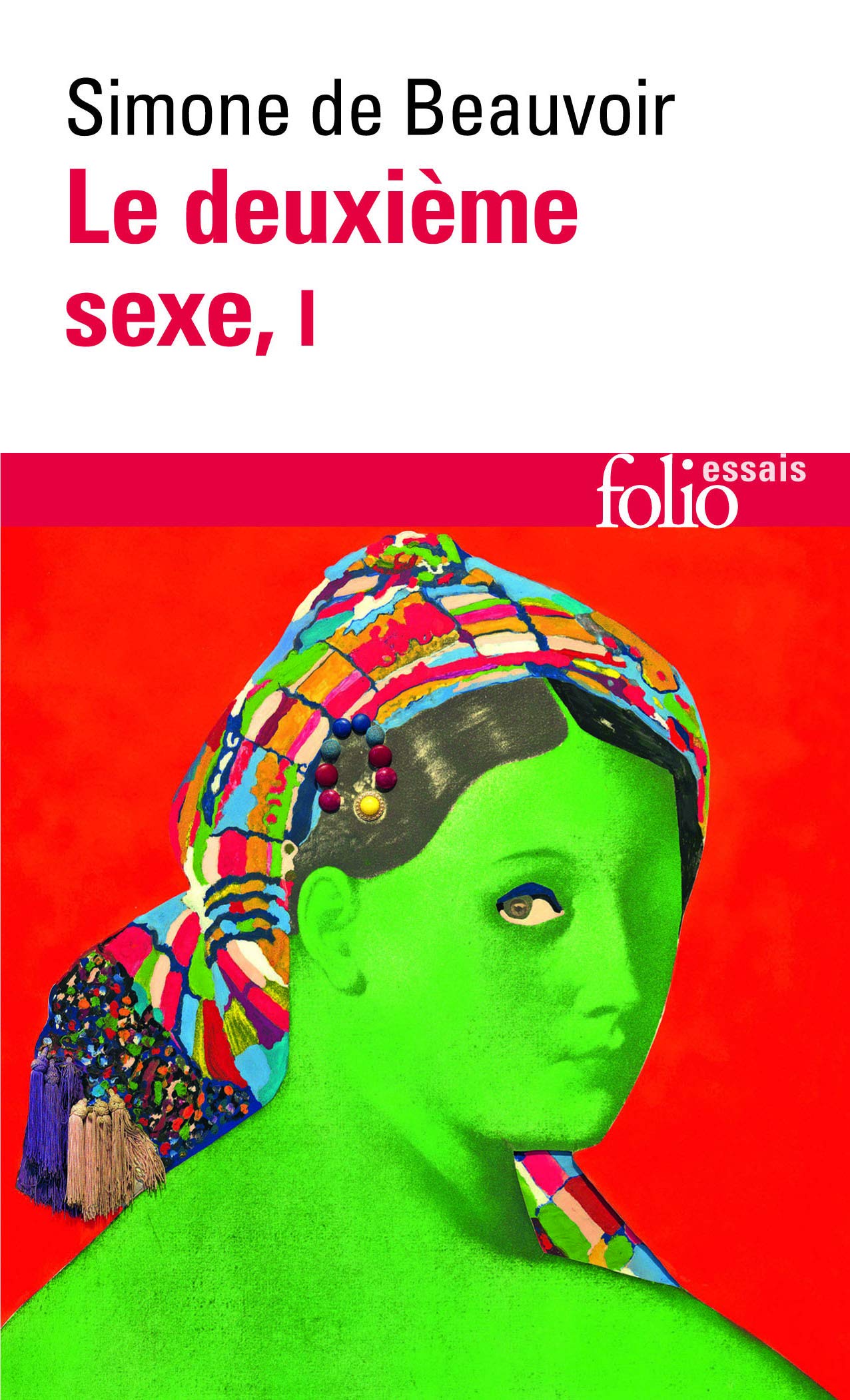 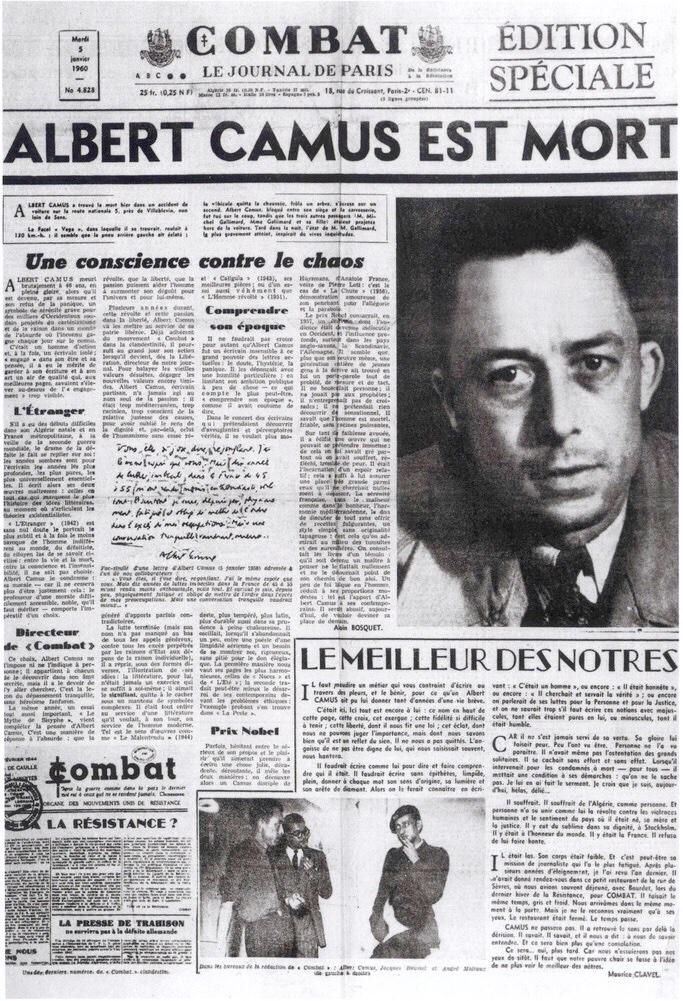 Aujourd’hui…
La révolution numérique
Le foisonnement des diffusions d’idées
Comment se faire sa propre opinion?
Comment sélectionner les sources fiables?